Mit tudok a szavakról?
Készítette: Éberhardt Ilona
Írd le a képek nevét! Figyelj a helyesírásra!
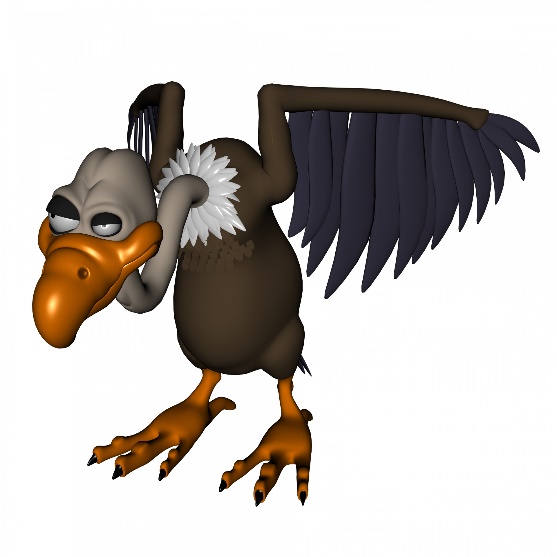 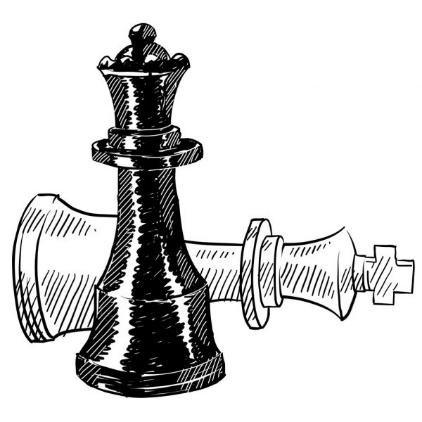 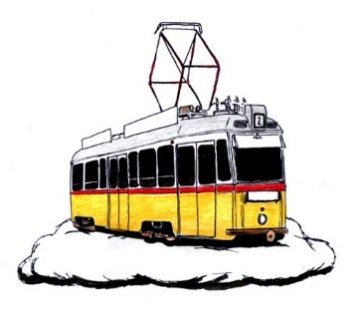 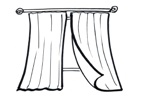 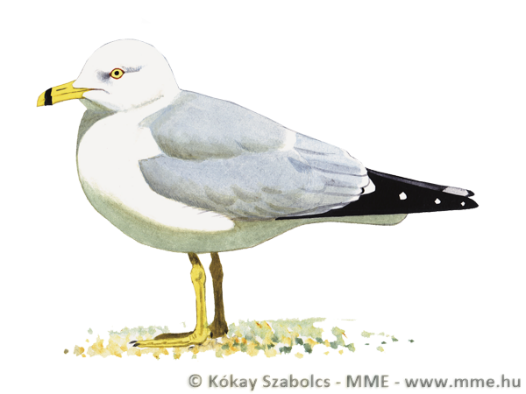 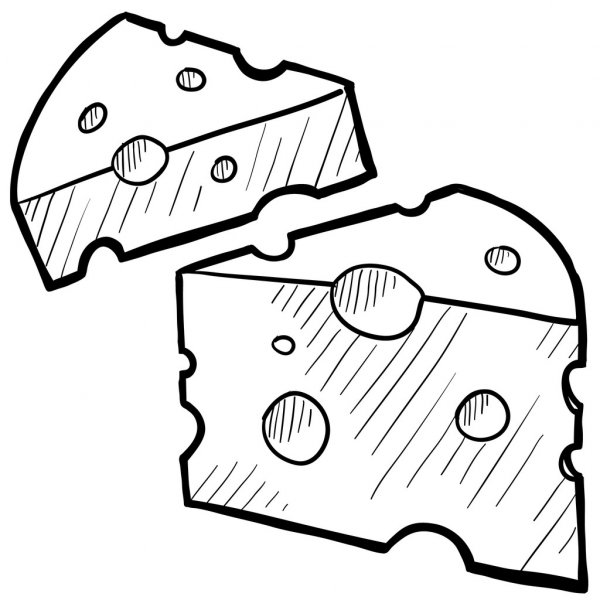 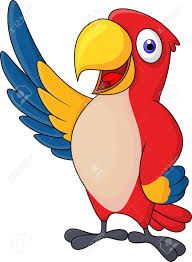 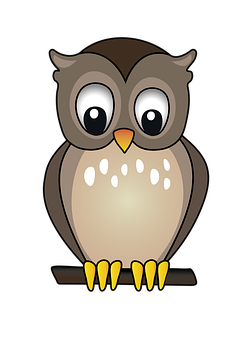 1.
Melyik a szinonímája? Keress minél többet!
kacag
becézget
nevet
nyavalyog
hahotázik
röhög
vihog
2.
Csak a szó ellentétét írd le!
magas          édes
sekély         főtt
széles          udvarias
kicsi            szorgalmas
világos        tiszta
3.
Írj a szavakkal egy-egy mondatot, amely bizonyítja, hogy több jelentése van a szónak!
levél
4.
Írj a szavakkal egy-egy mondatot, amely bizonyítja, hogy több jelentése van a szónak!
fej
5.
Olvasd el a szavakat! Válogasd ki az azonos alakúakat! Írd le a füzetbe!
vár               zebra
fűz               láb
török            levél
hold             körte
ár                 daru
sír                csiga
szamár         fej
asztal           egér
kártya          kagyló
nyúl            fog
6.
Rajzold le a jelentéseit!
egér
körte
7.
„Ez jó mulatság, férfimunka volt!
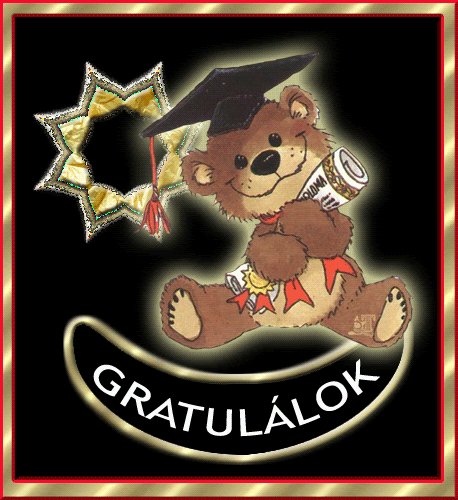 VÉGE